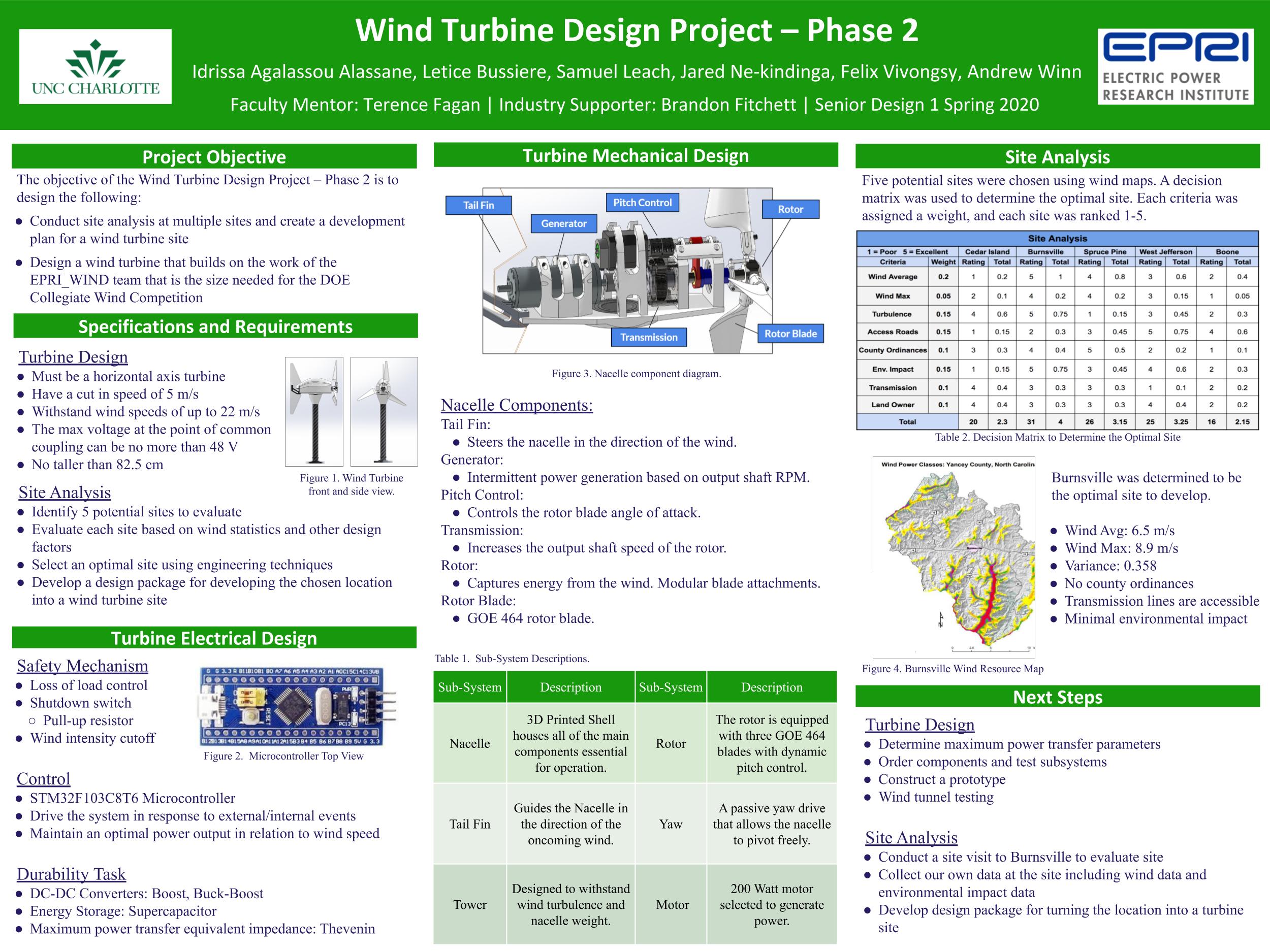 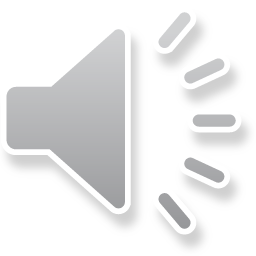 Objectives and Requirements
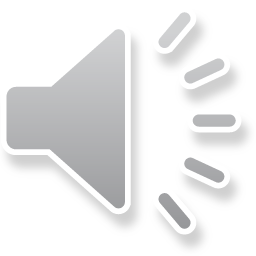 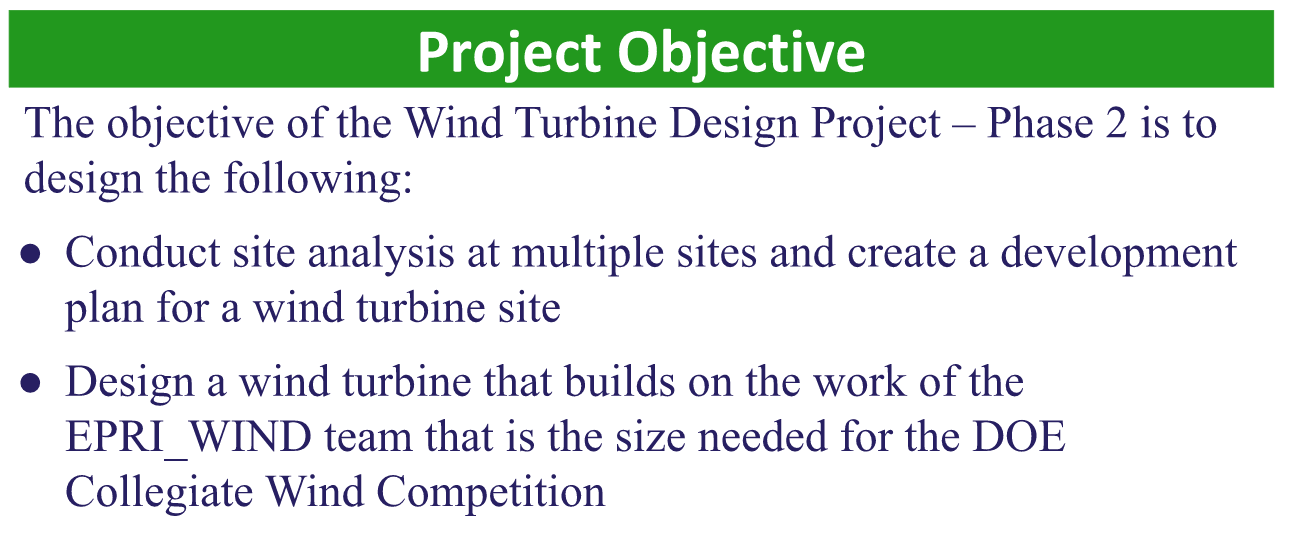 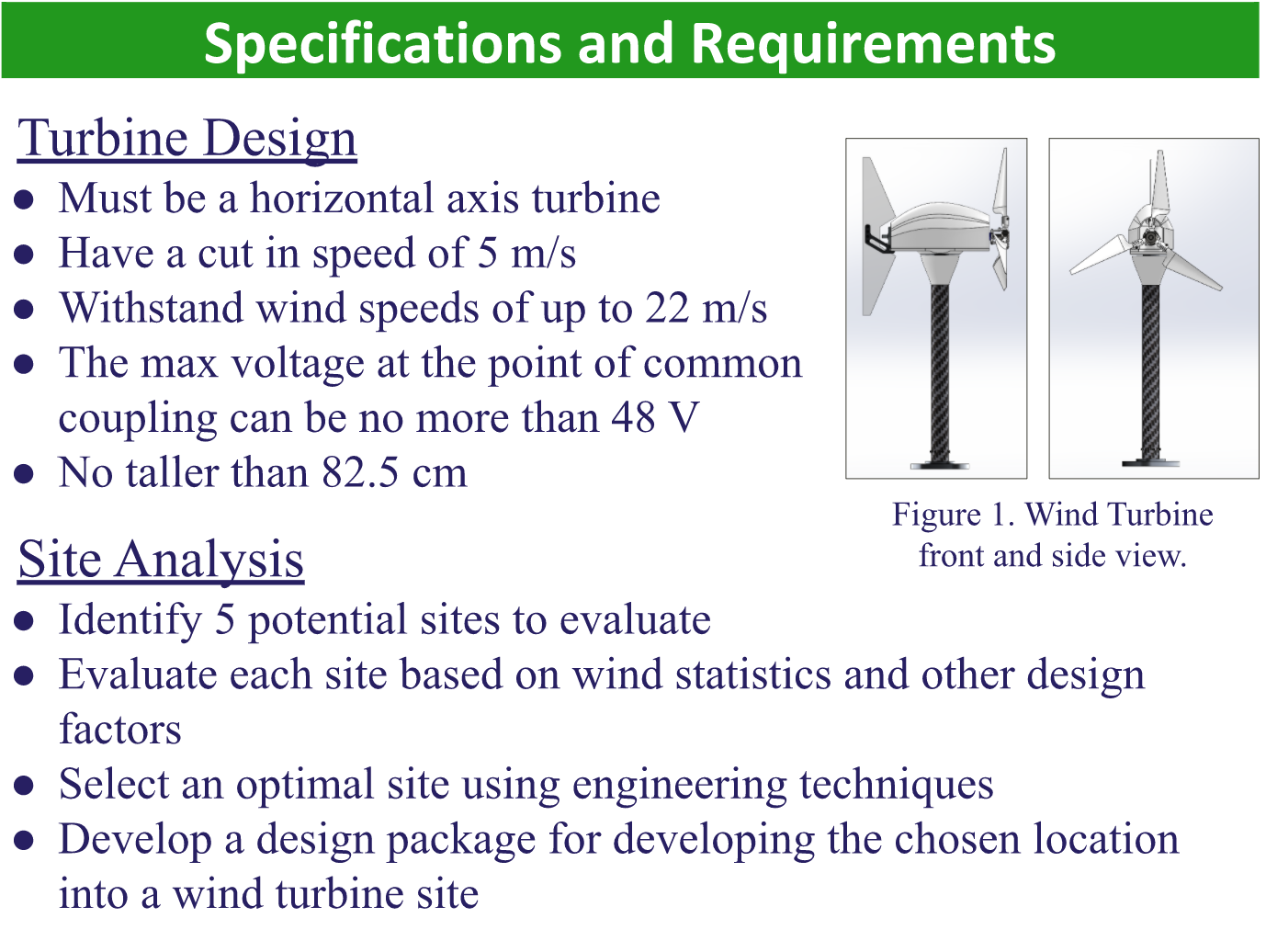 [Speaker Notes: The project objective was to conduct research about 5 potential sights and use this data collected to make a final site selection and to design a wind turbine that meets Department of energy requirements for the Colligate wind competition. Horizontal axis, no taller than 82.5, 22m/s stopped. Wind criteria such as turbulence intensity and average wind speed, design package for final sigth.]
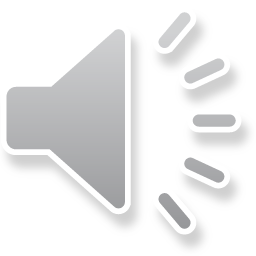 Turbine Electrical Design
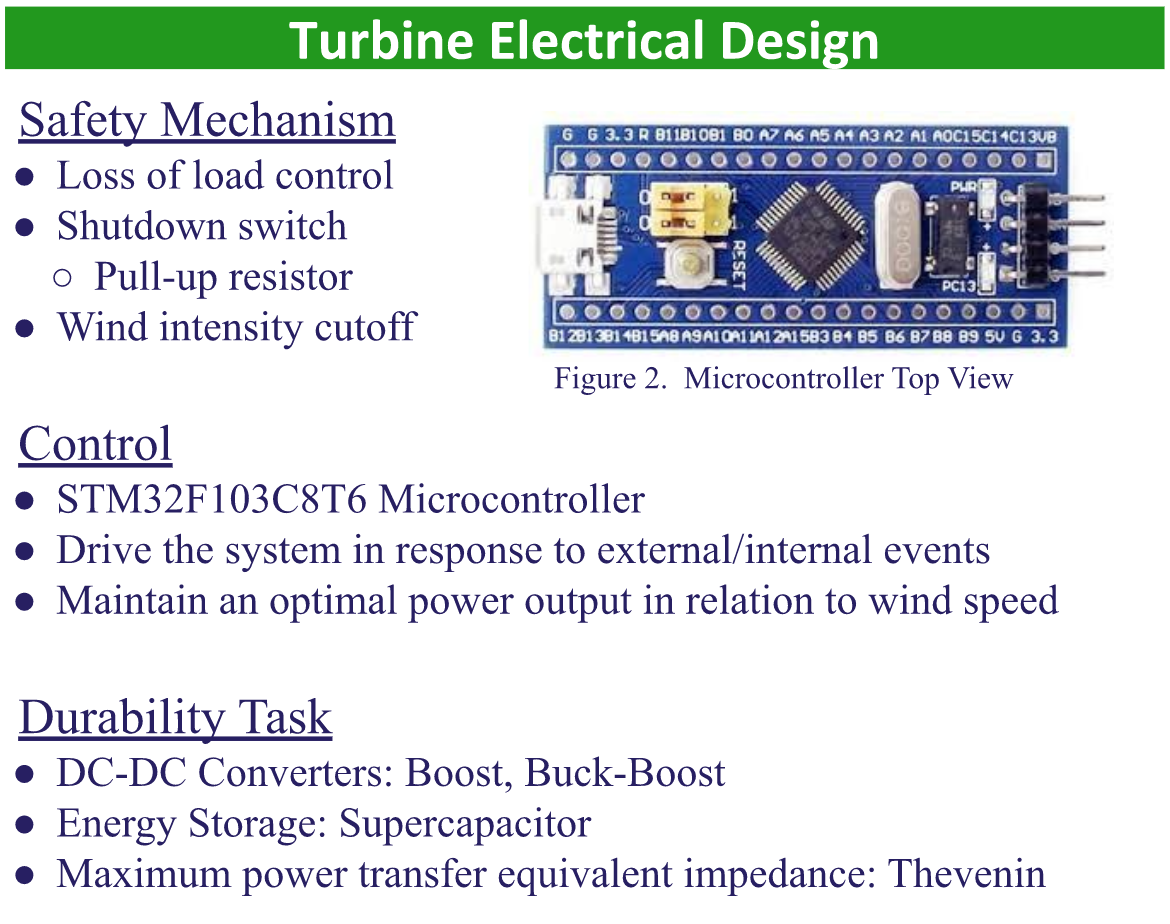 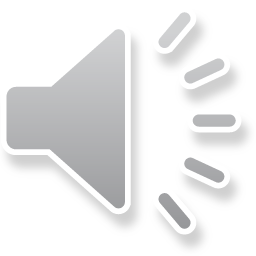 Turbine Mechanical Design
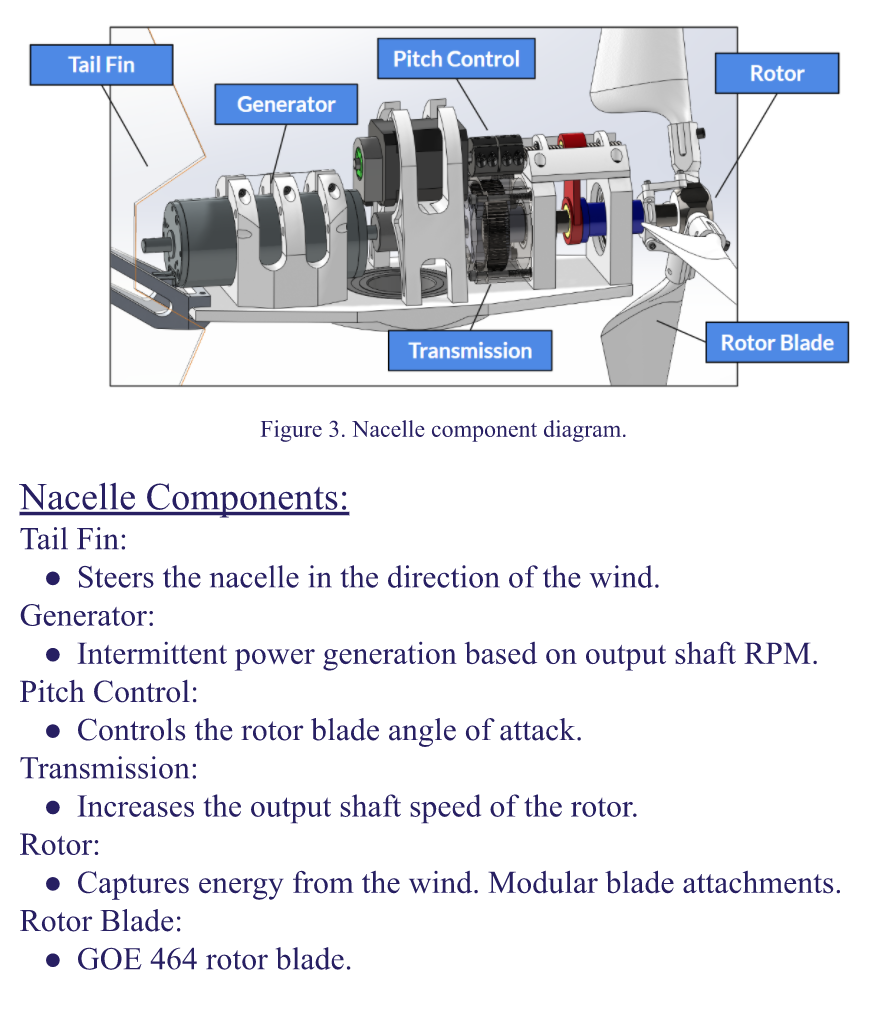 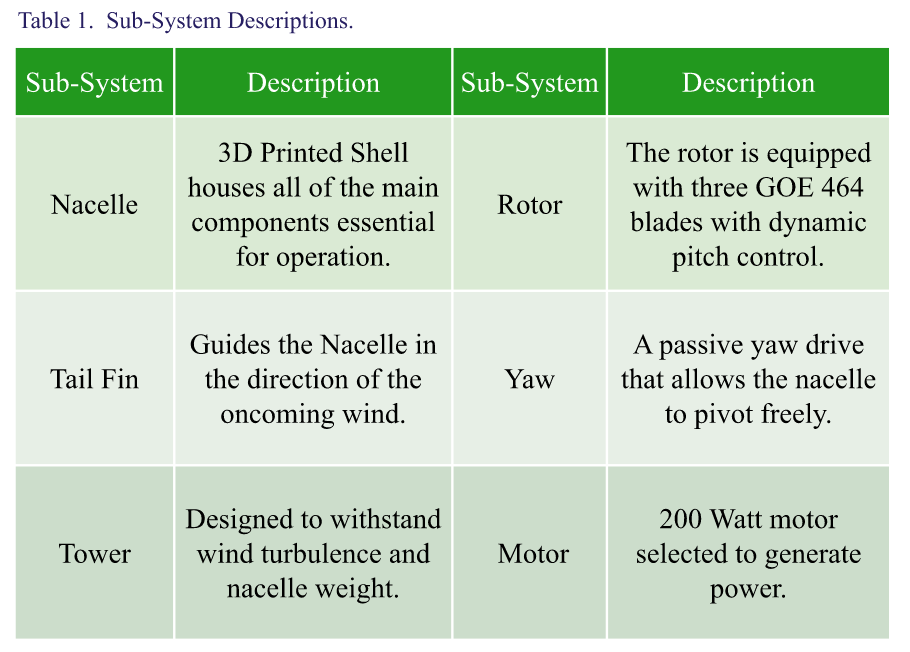 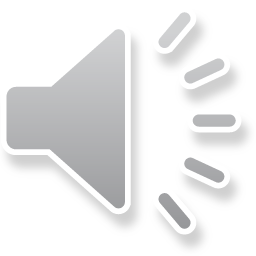 Site Analysis
Site Analysis
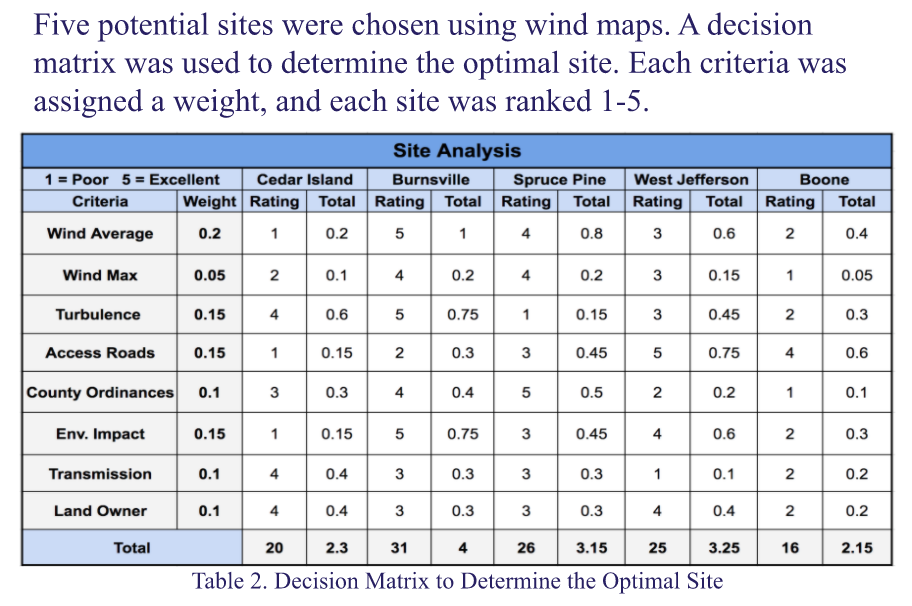 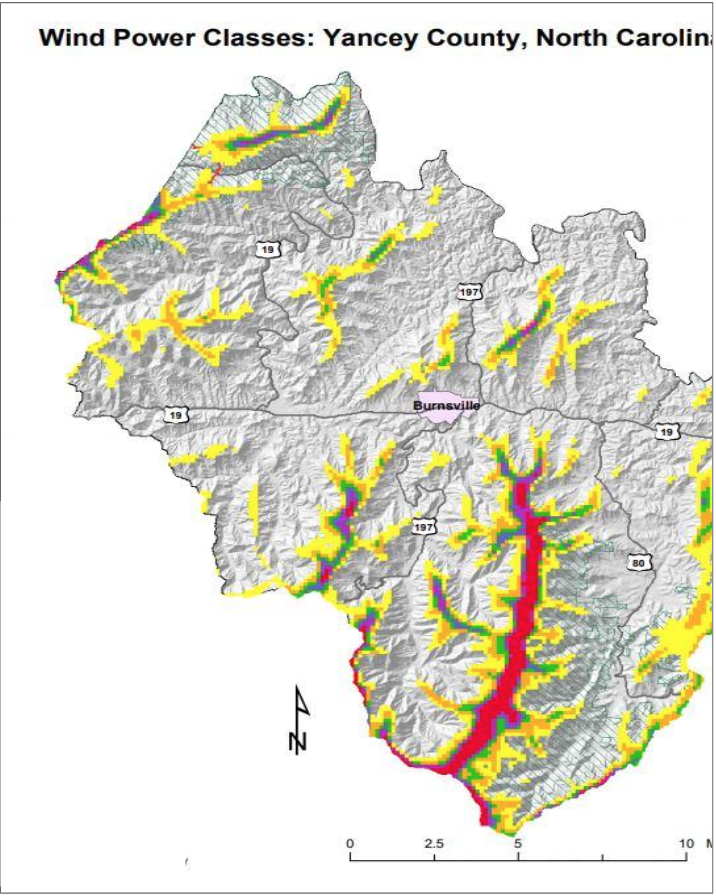 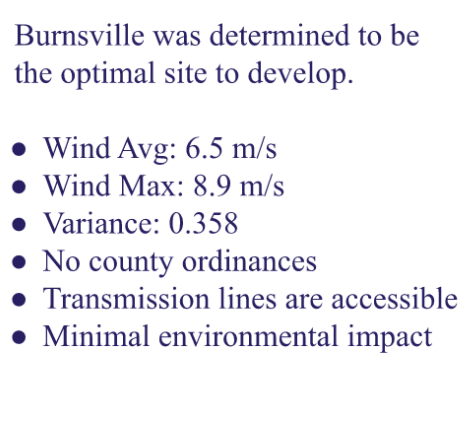 Figure 4. Burnsville Wind Resource Map
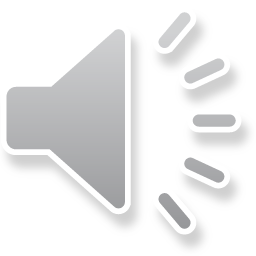 Next Steps
Site Analysis
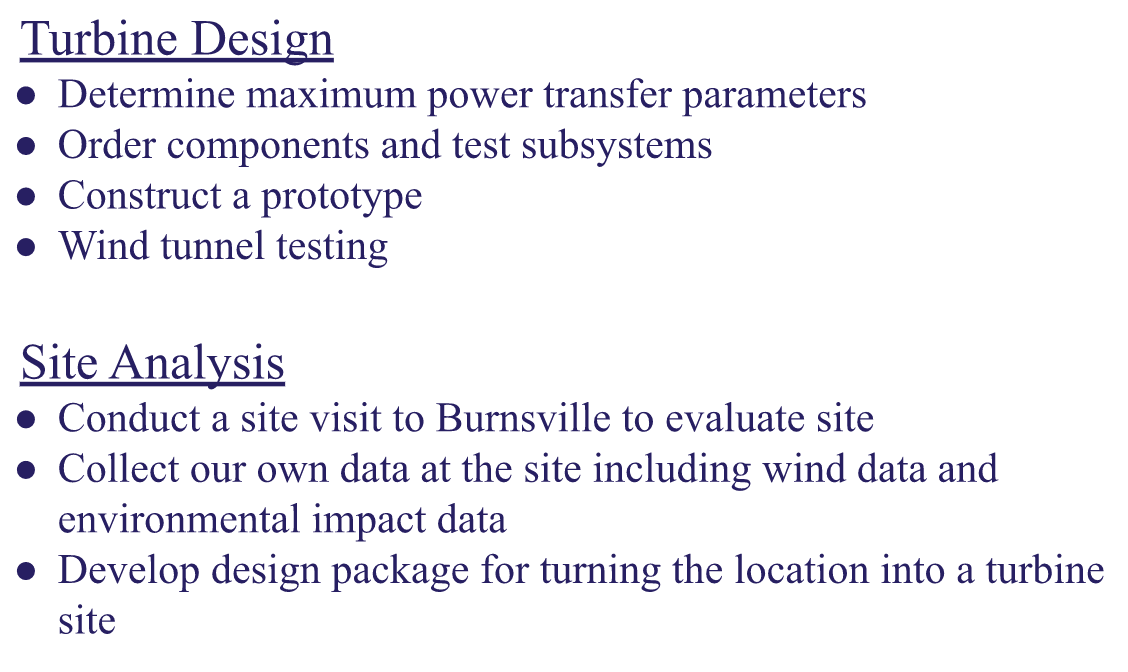